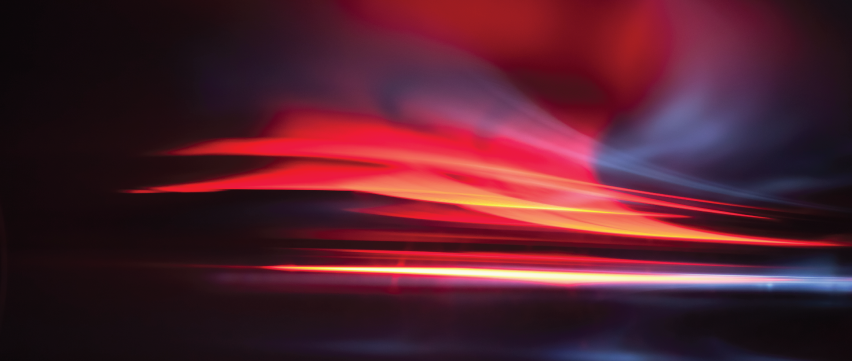 INTERCESSORY PRAYER
The APOSTOLIC KINGDOM EKKLESIA 
SUNCOAST Hub
1
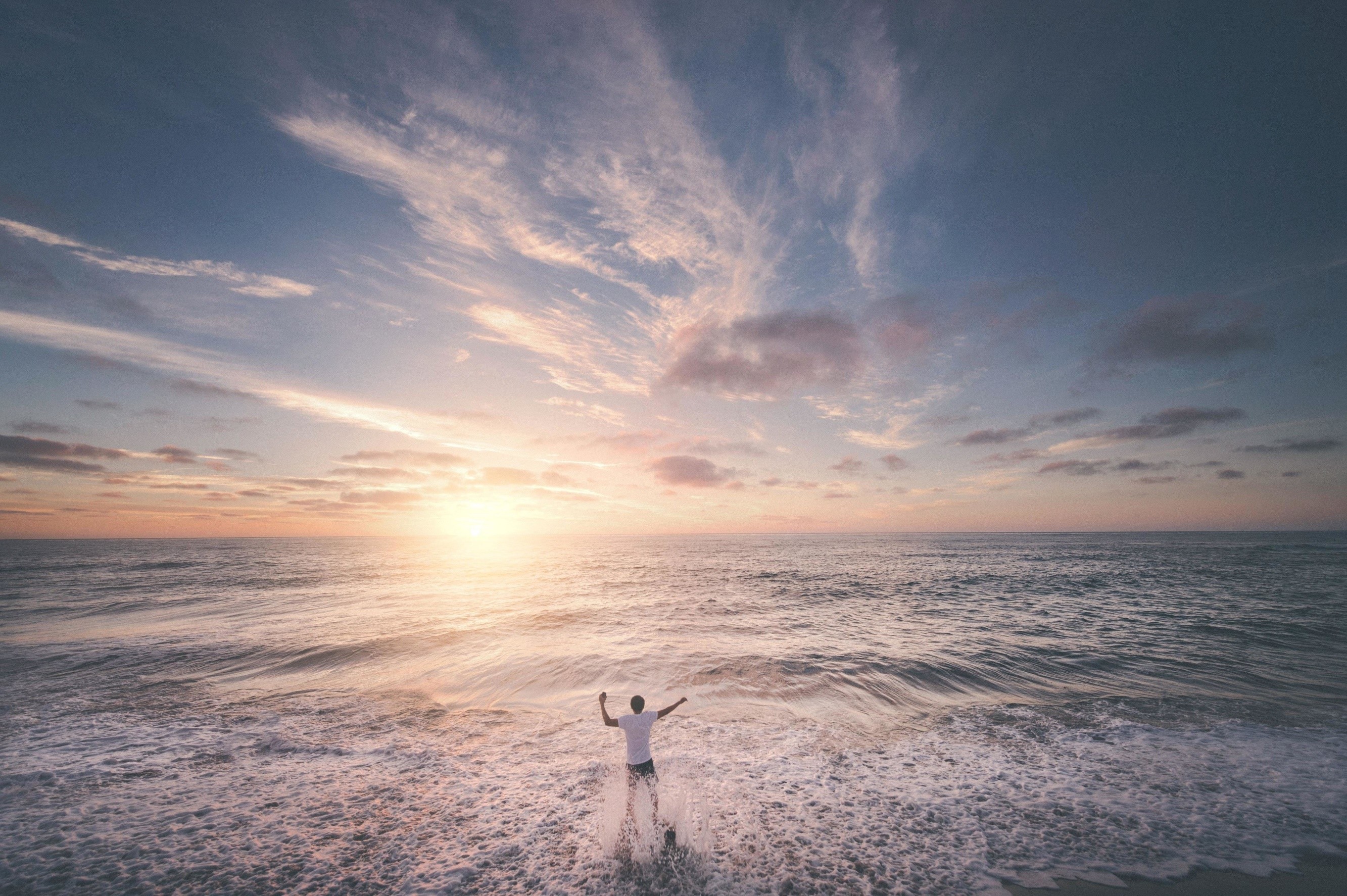 Focus: RELIGION…HEALTH…FAITH
SUNDAY
Awaken the Dawn
Morning Prayer Hour
2
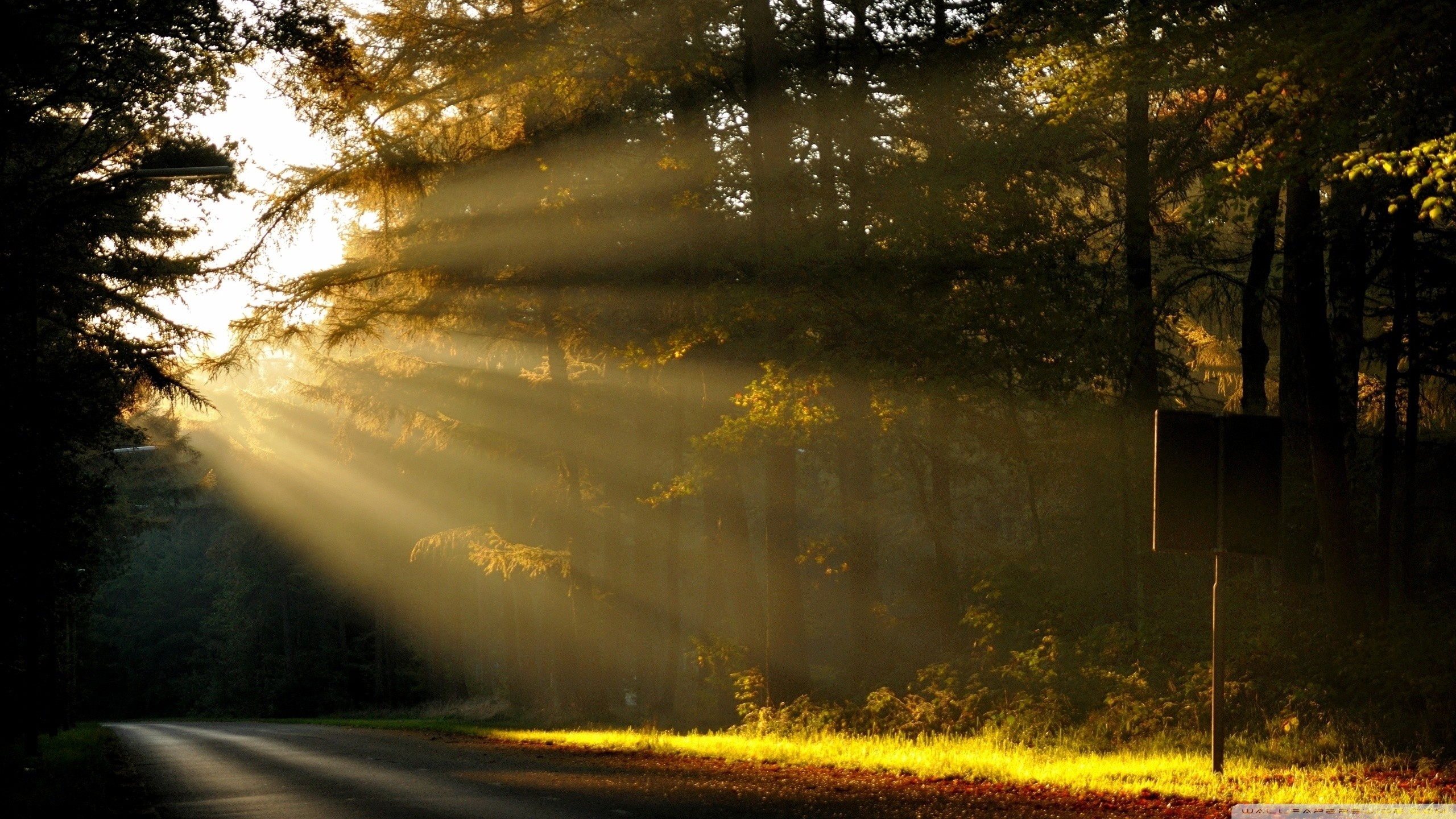 MONDAY
AWAKEN THE DAWN Morning Prayer Hour
Focus: BUSINESS…WISDOM…PEACE
3
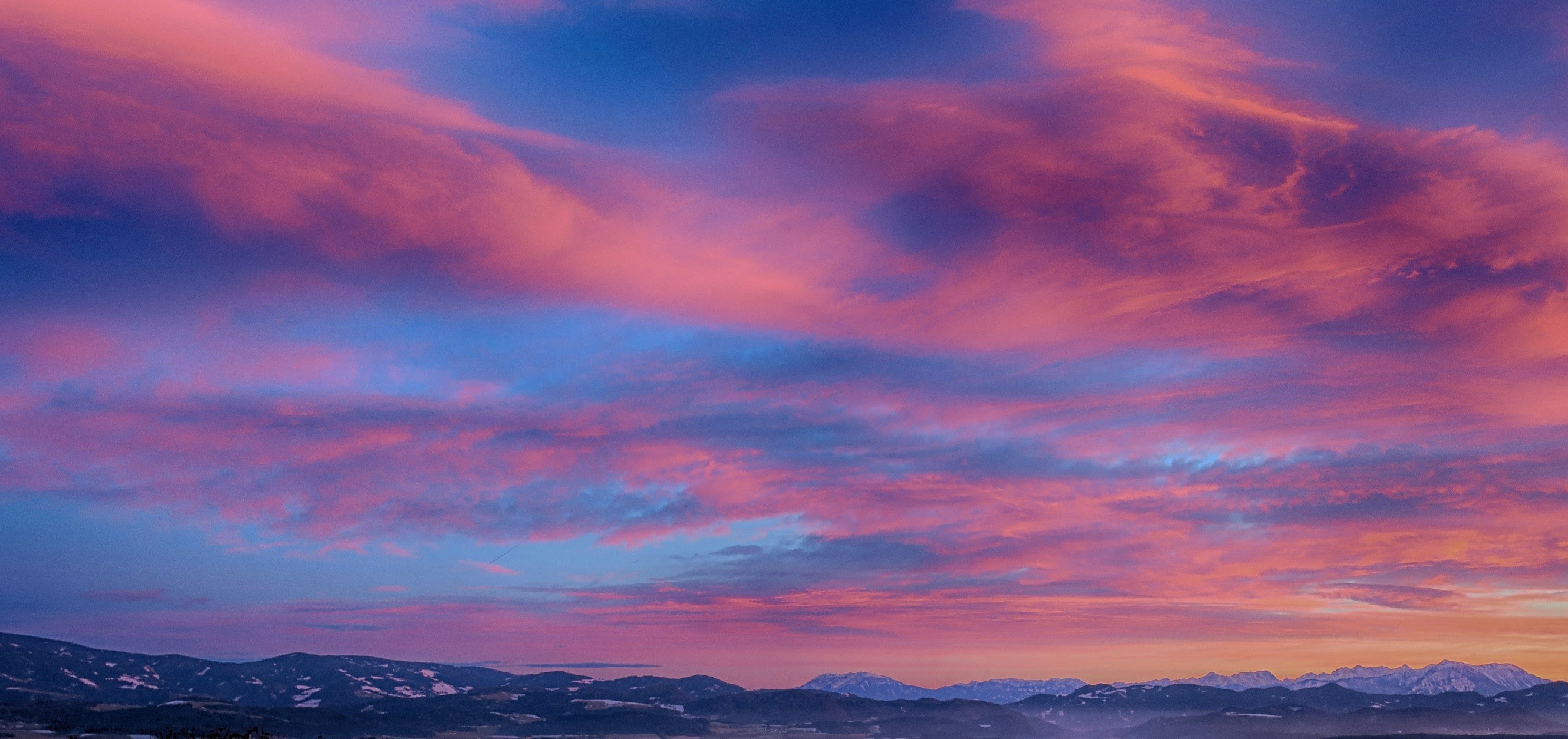 Focus: EDUCATION…PROTECTION…KINDNESS
TUESDAY
Awaken the Dawn
Morning Prayer Hour
4
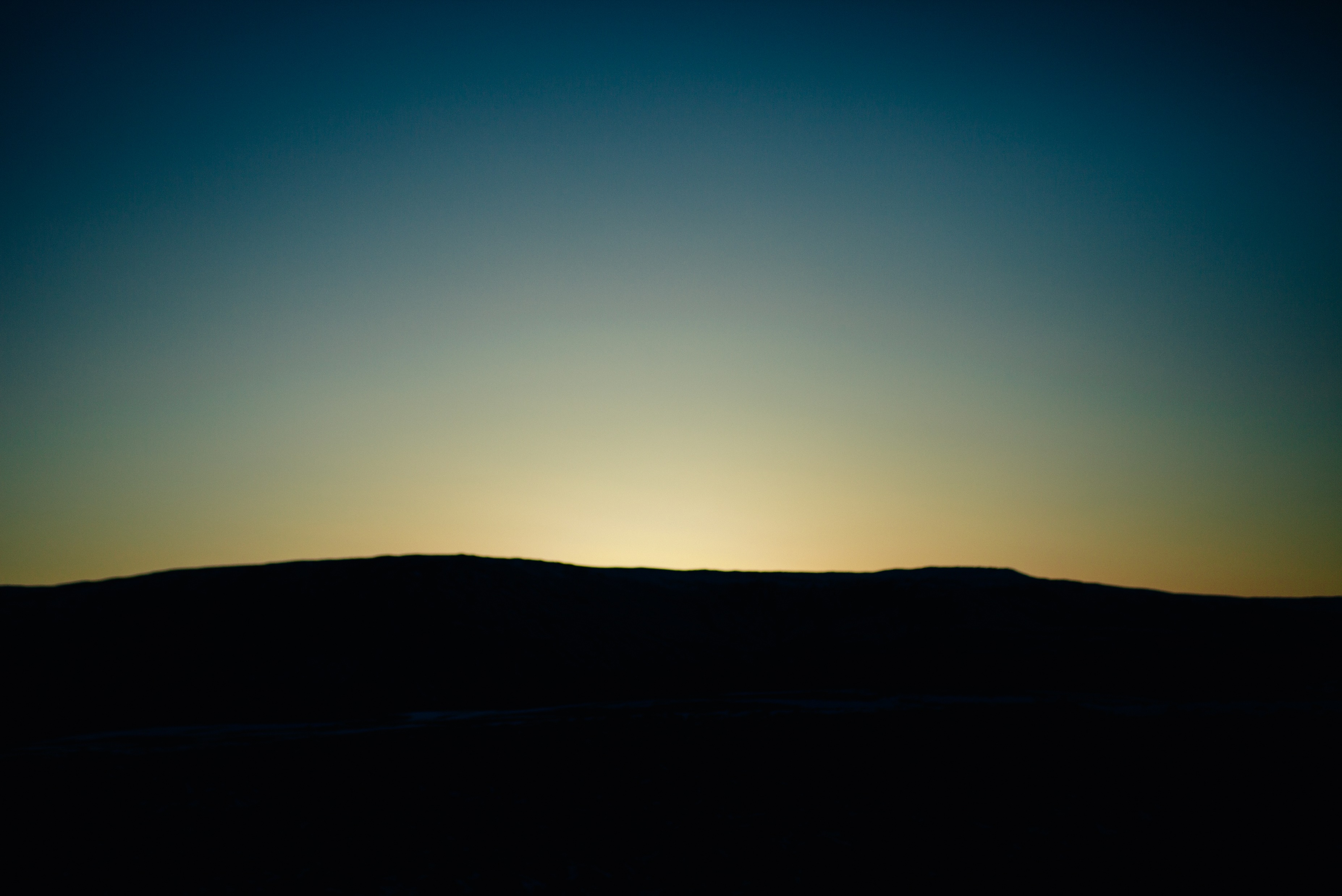 Focus: ARTS & ENTERTAINMENT…PROSPERITY…JOY…
Wednesday 
Awaken the Dawn
Morning Prayer Hour
5
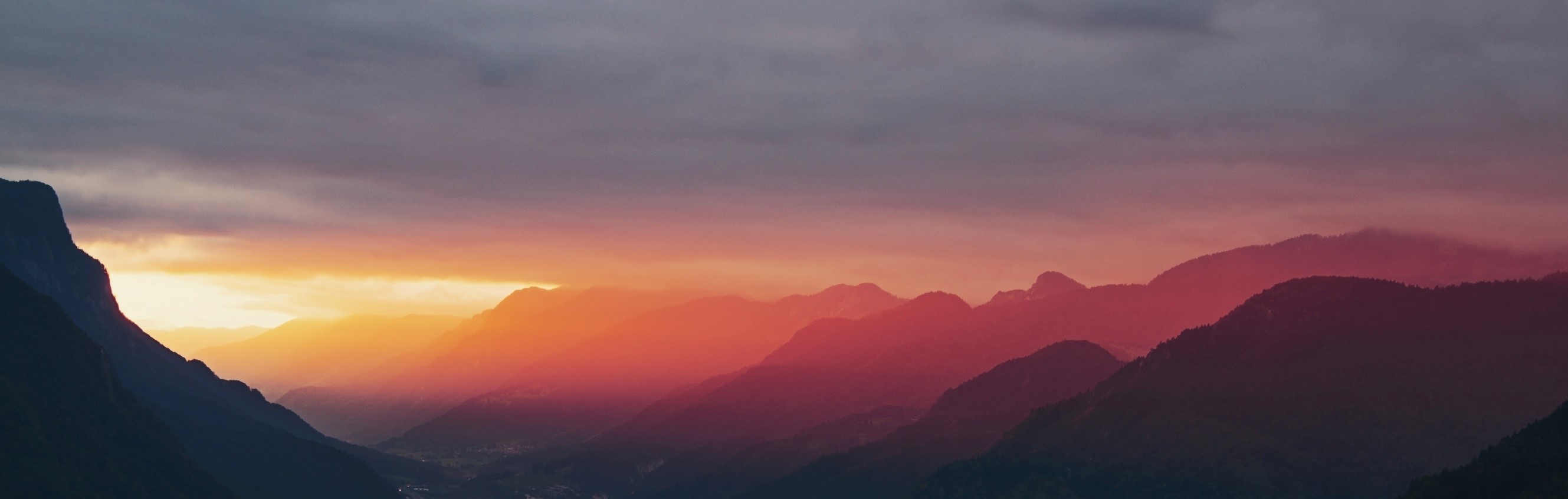 Thursday
Awaken the Dawn
Morning Prayer Hour
Focus on: GOVERNMENT…PROVISION…PERSEVERANCE
6
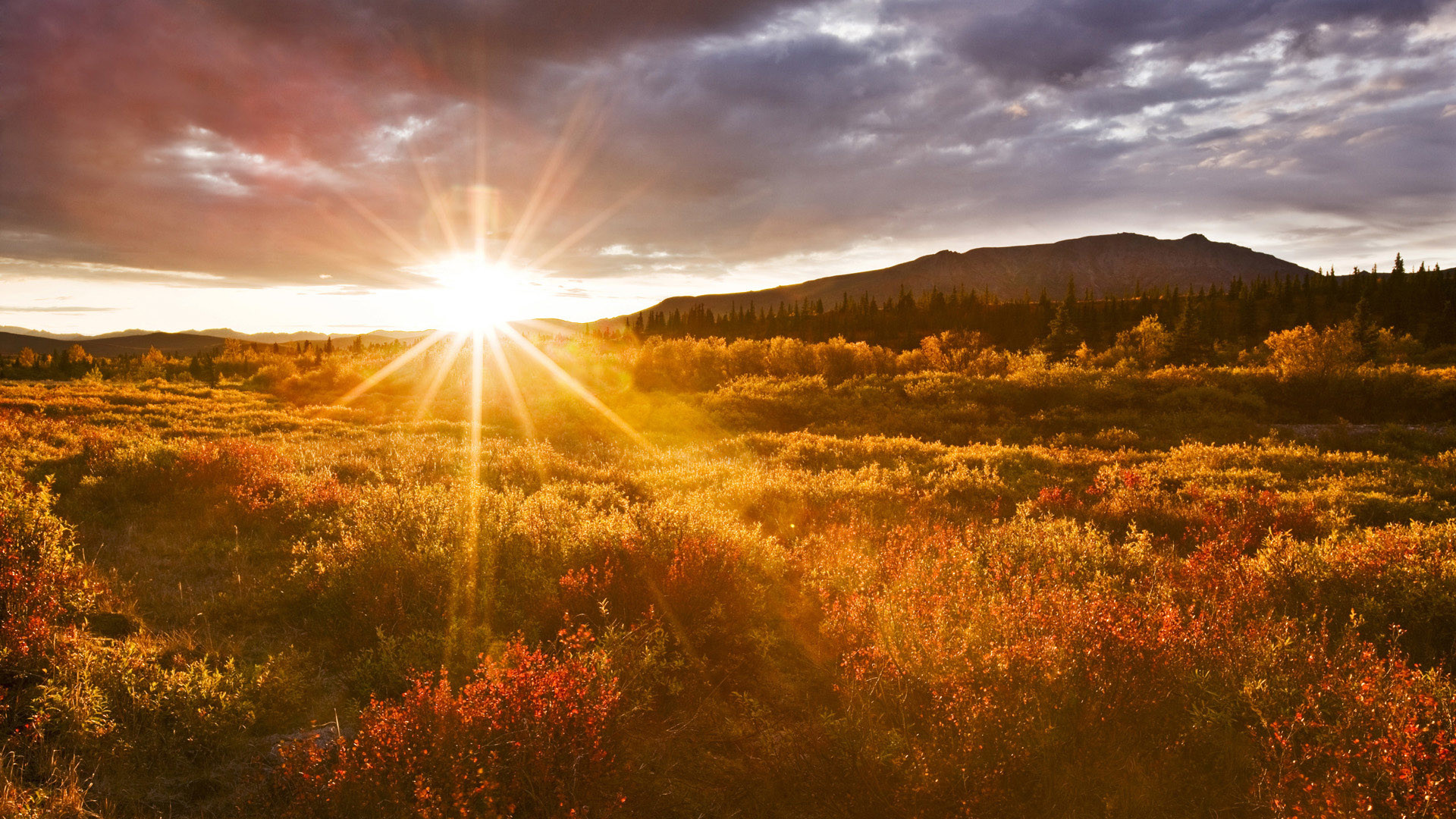 Focus on: FAMILY…TRUST…LOVE…
Friday 
AWAKEN THE DAWN
Morning Prayer Call
7
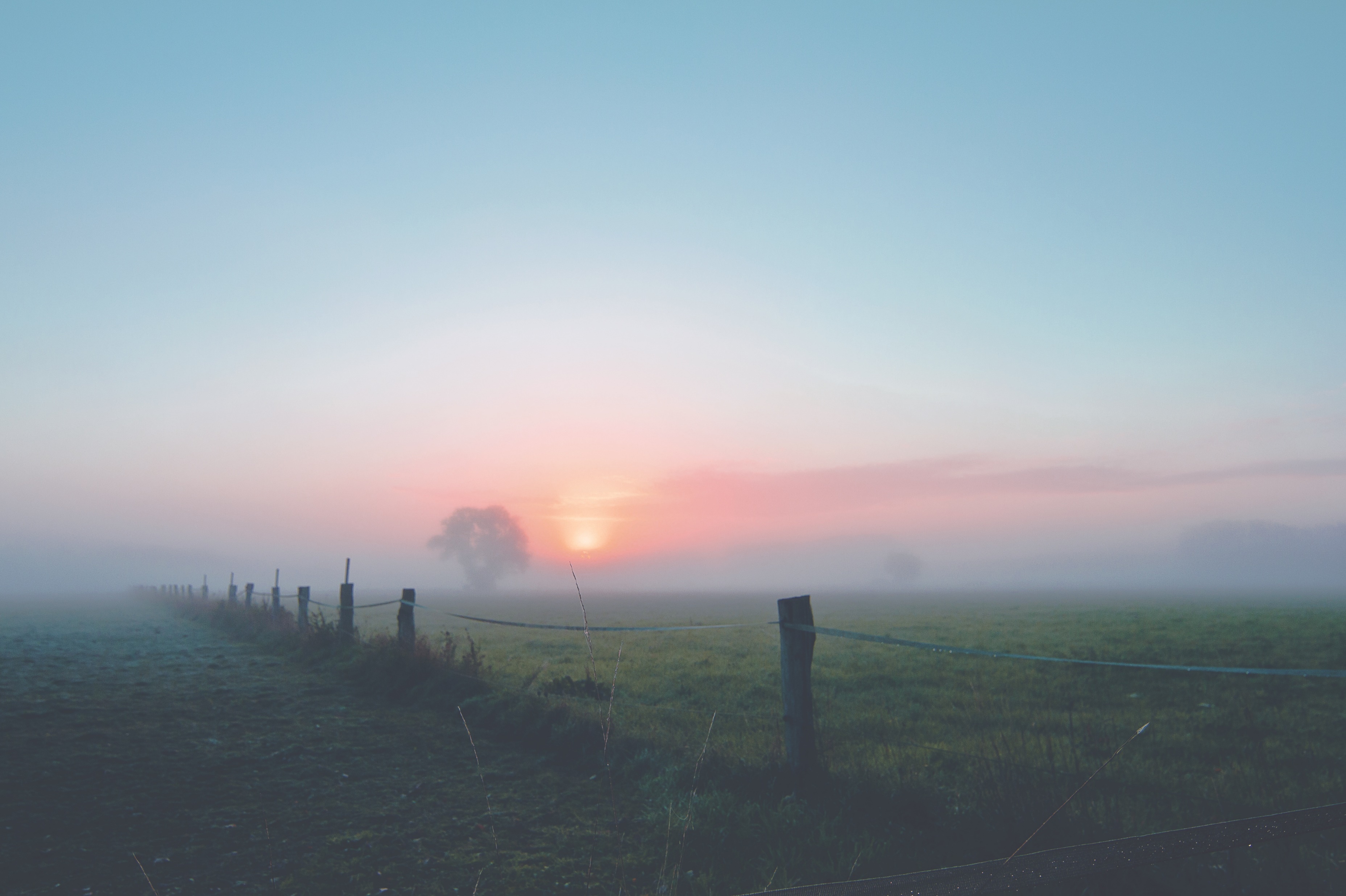 Focus on: MEDIA…TECHNOLOGY…BLESSING…PATIENCE
SATURDAY
Awaken the Dawn
Morning Prayer Hour
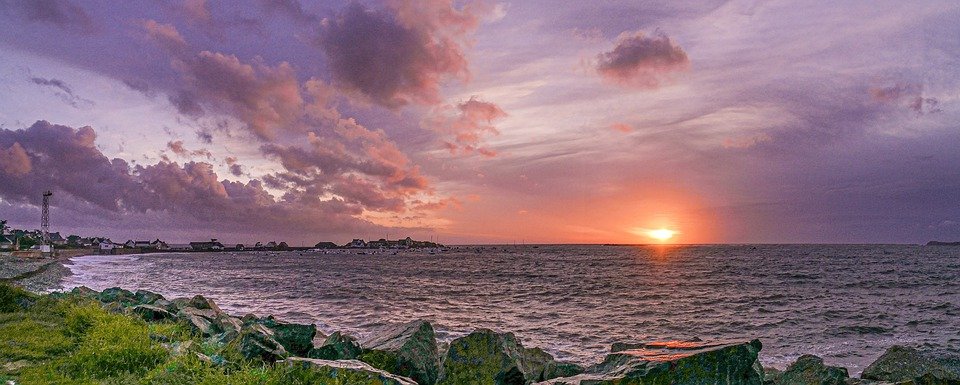 And it shall be said in that day, Lo, this is our God; we have waited for Him, and He will save us: 
This is the LORD; we have waited for Him, we will be glad and rejoice in His salvation.             				                            Isaiah 25:9
Sunset 
Prayer
Call
9
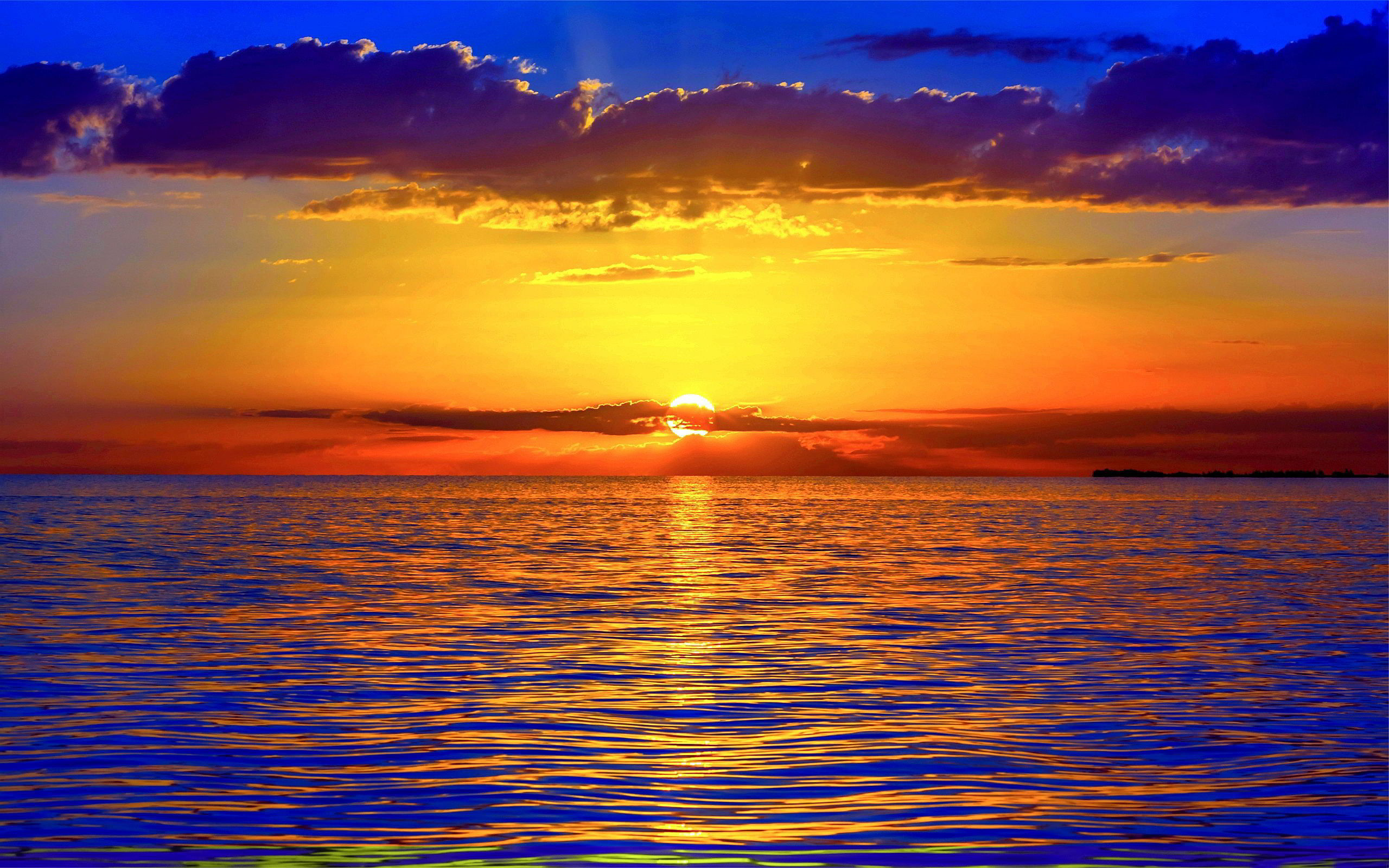 Sunset Prayer Call
Through the Lord’s mercies we are not consumed, Because His compassions fail not. 
They are new every morning; Great is Your faithfulness.
                 Lamentations3:22-23
10
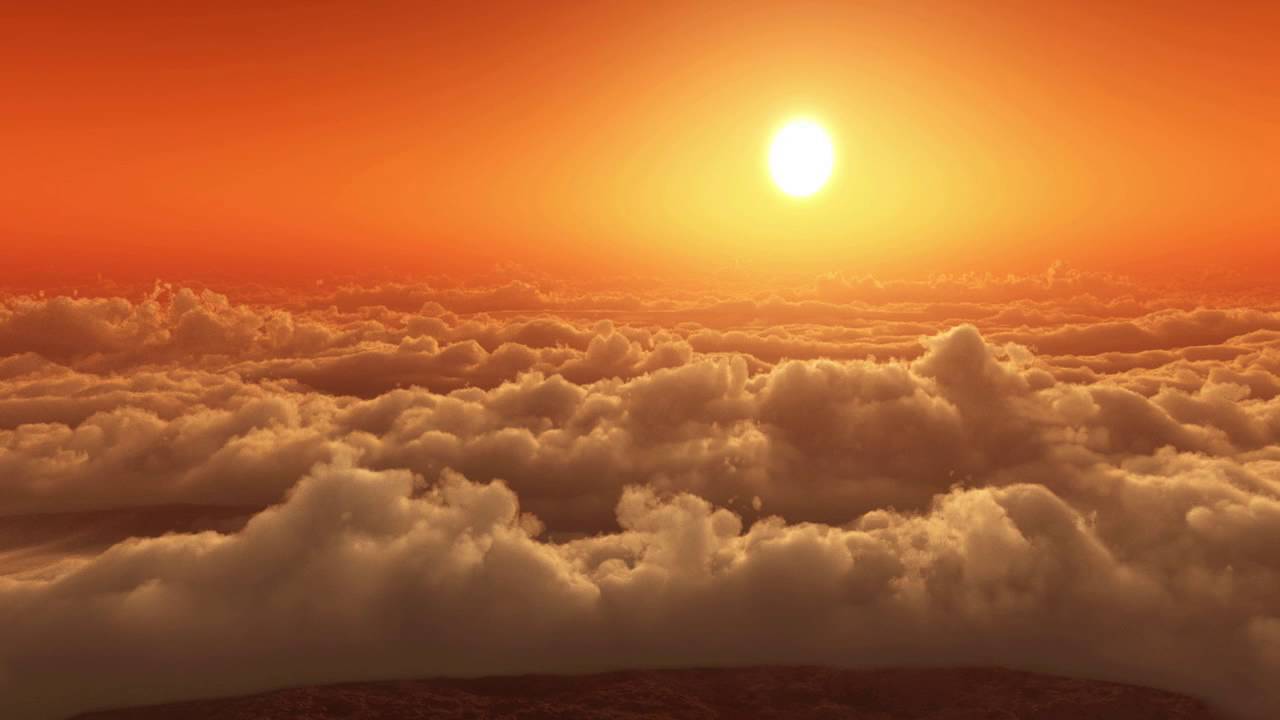 …and just as a bridegroom rejoices over his bride, so your God will rejoice over you. 

“Upon your walls, I have posted watchmen; all day and all night they won’t  remain silent.  

You who make mention of the Lord,  take no rest, and give Him no rest until He prepares, establishes and makes Jerusalem (His Church)  a song of praise throughout the earth.”
Sunset Prayer Call
11
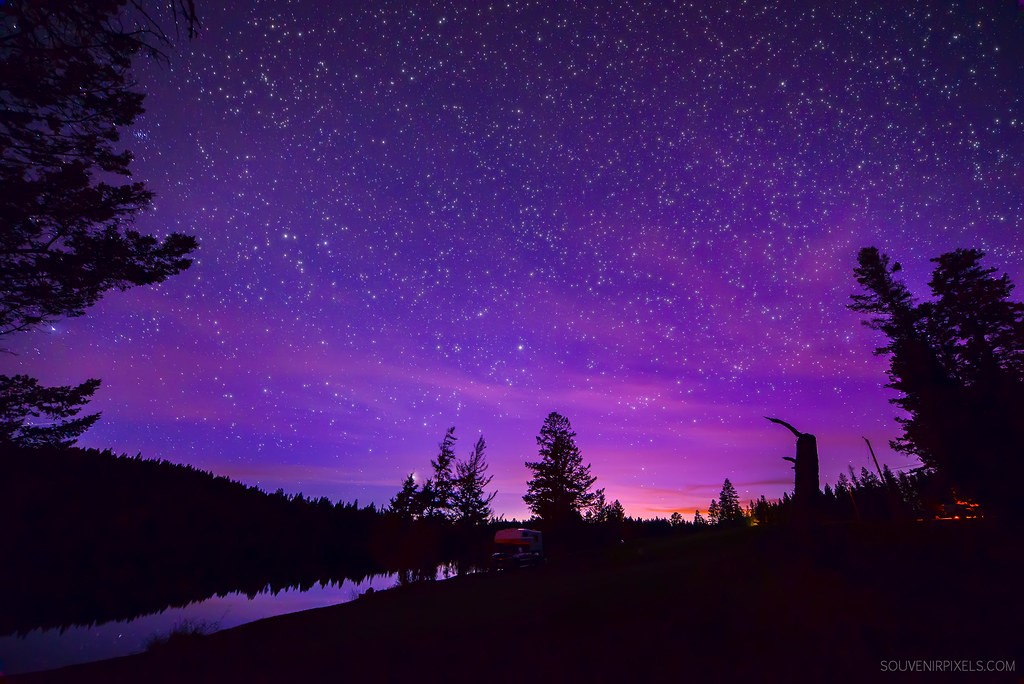 SUNDAY
NIGHTWATCH
PRAYER HOUR
Focus on: BUSINESS…WISDOM…PEACE
12
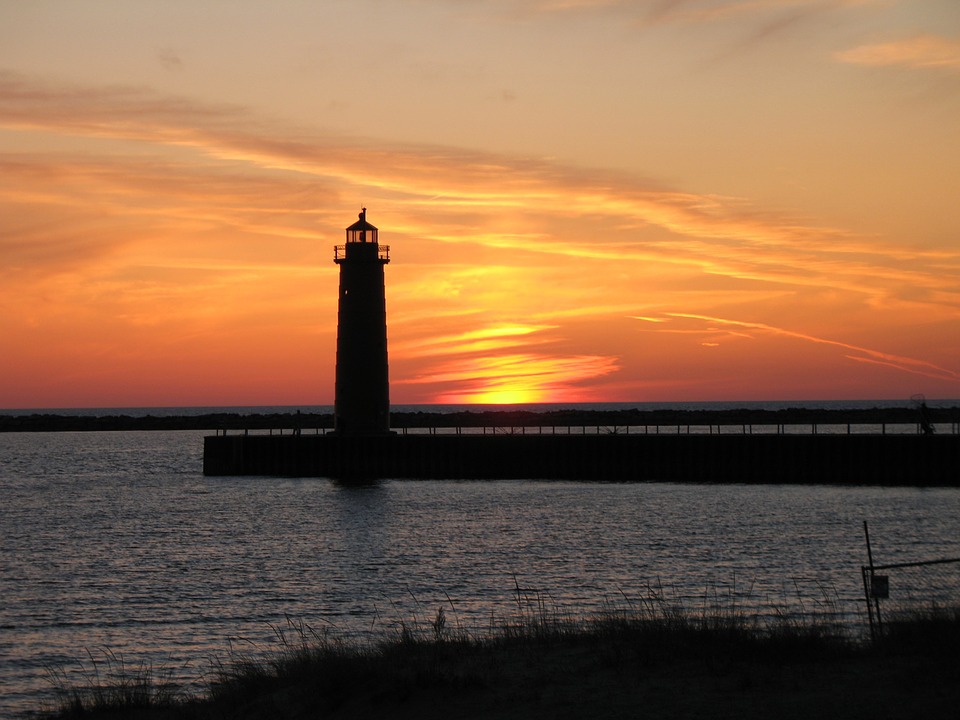 MONDAY
NIGHT WATCH
PRAYER CALL
Focus on: EDUCATION…PROTECTION…KINDNESS
13
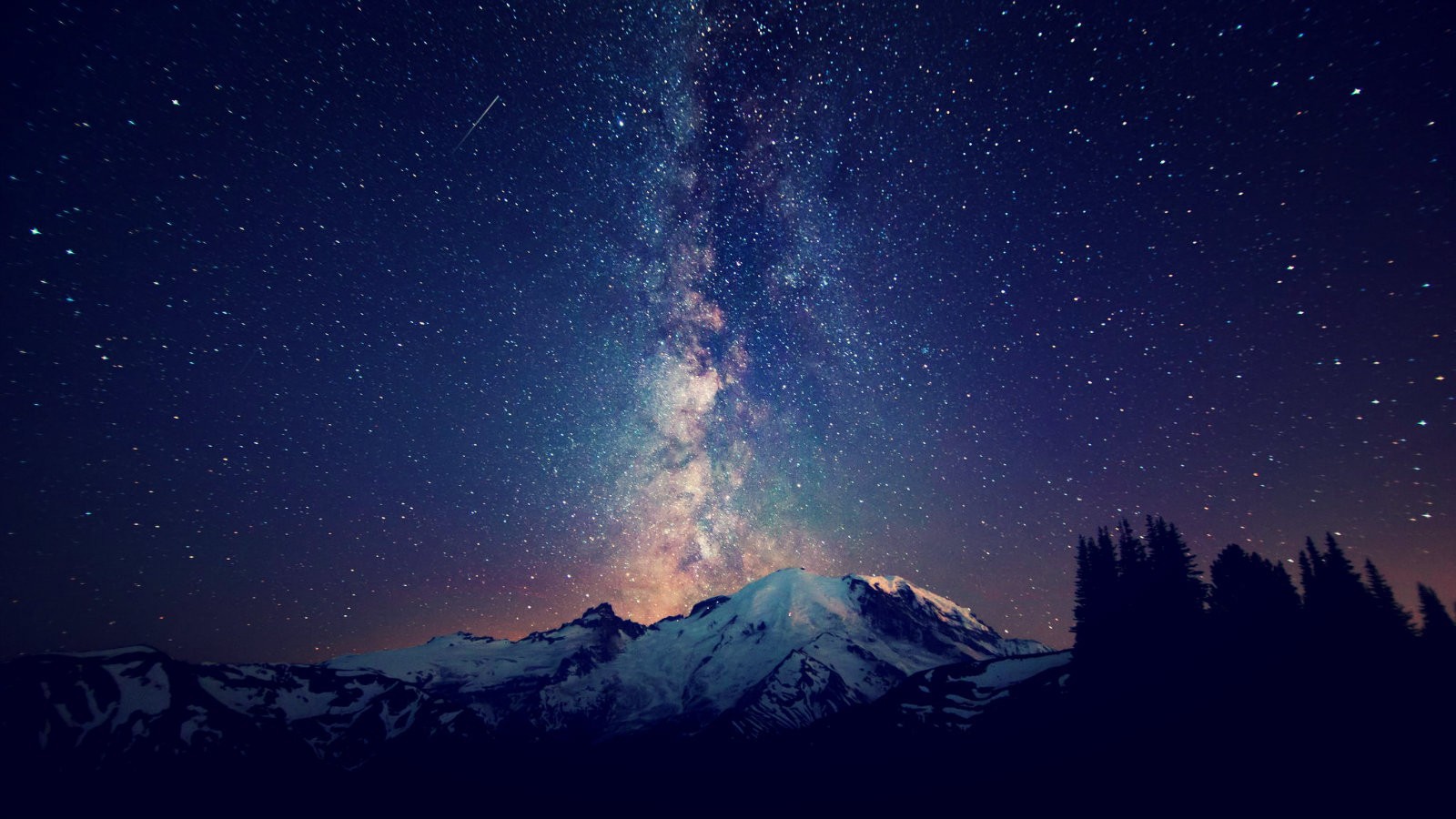 TUESDAY
NIGHTWATCH
PRAYER HOUR
Focus on:  ARTS…ENTERTAINMENT…PROSPERITY…JOY
14
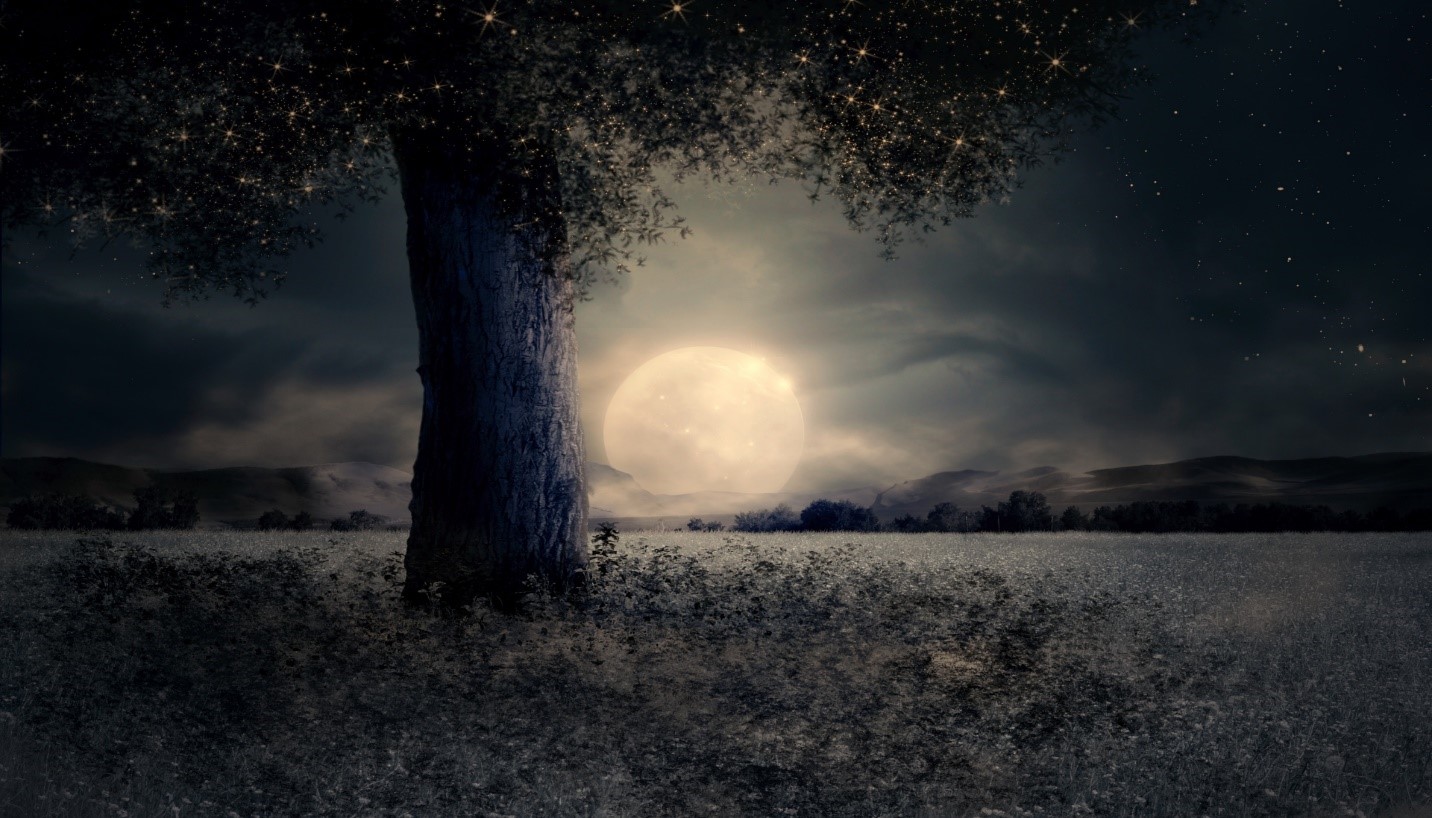 Focus on:  GOVERNMENT…PROVISION…PERSEVERANCE…
WEDNESDAY
NIGHTWATCH
PRAYER HOUR
15
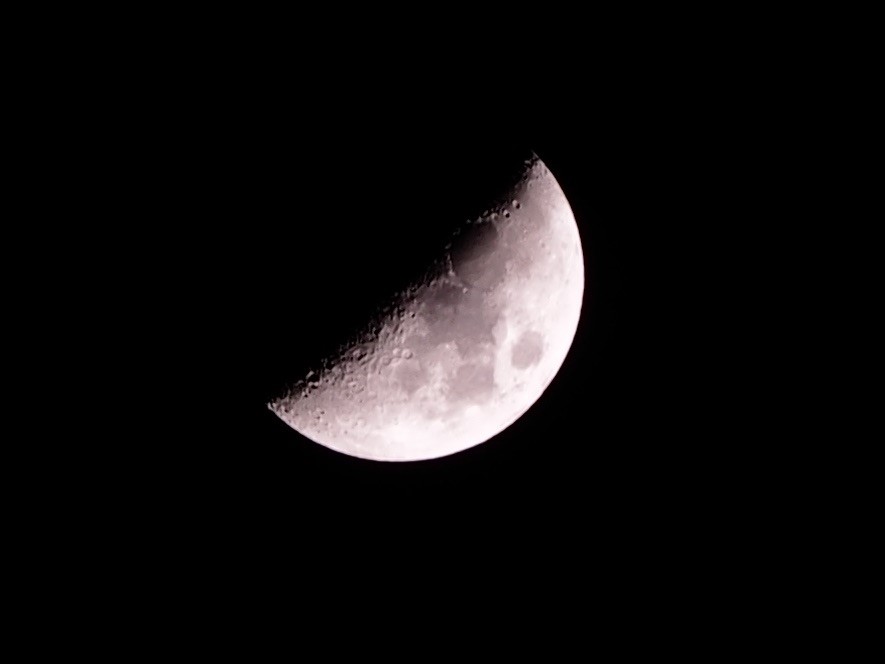 Focus on: FAMILY…TRUST…LOVE…
THURSDAY
NIGHTWATCH
PRAYER HOUR
16
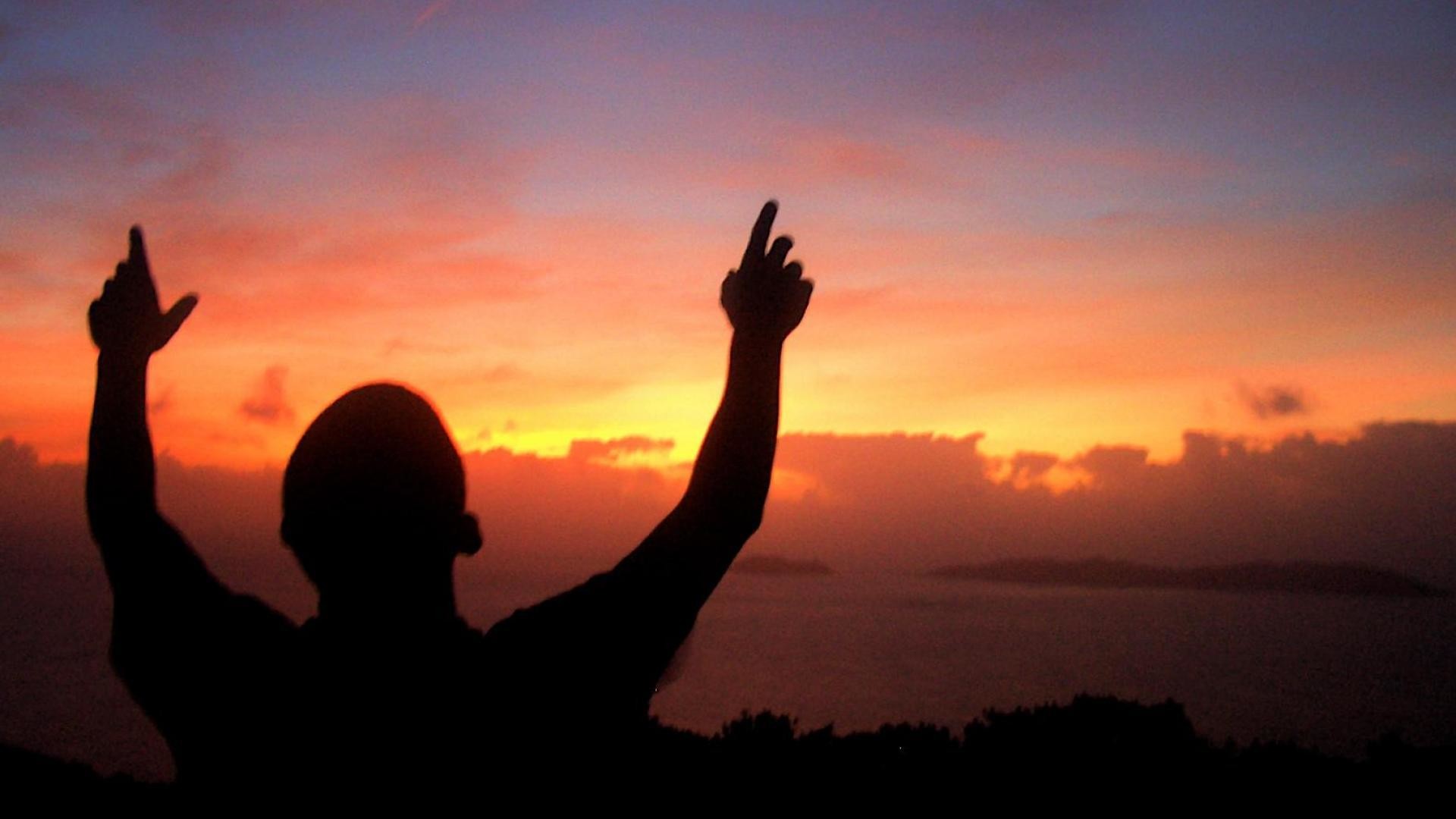 Focus on:  MEDIA…TECHNOLOGY…BLESSING…PATIENCE…
FRIDAY
NIGHTWATCH
PRAYER HOUR
17
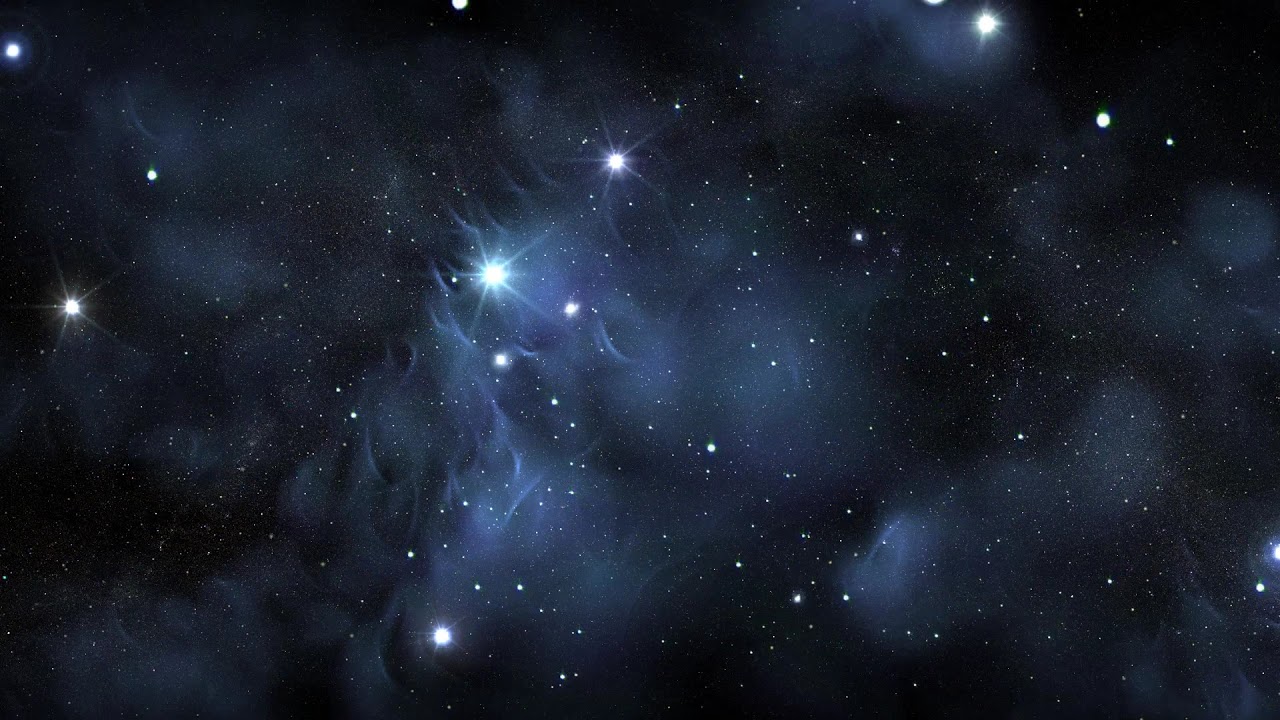 SATURDAY
NIGHTWATCH
PRAYER HOUR
Focus on:  RELIGION…HEALING…FAITH…
18
Section Dividers
19
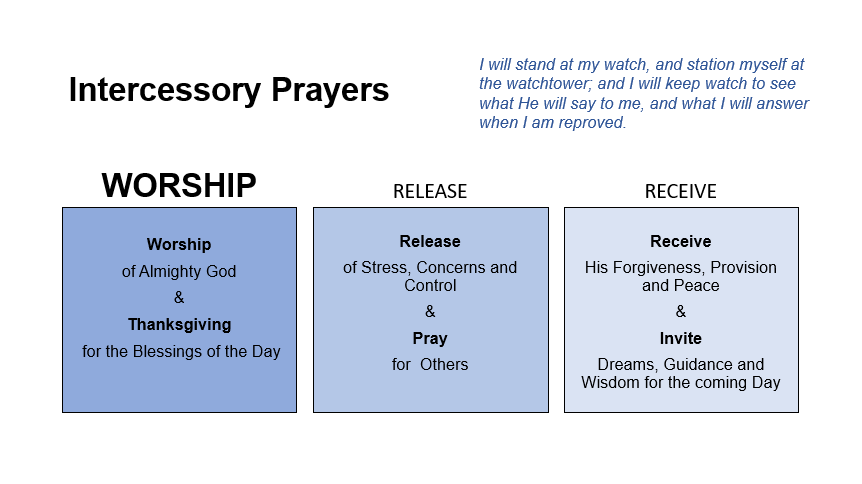 20
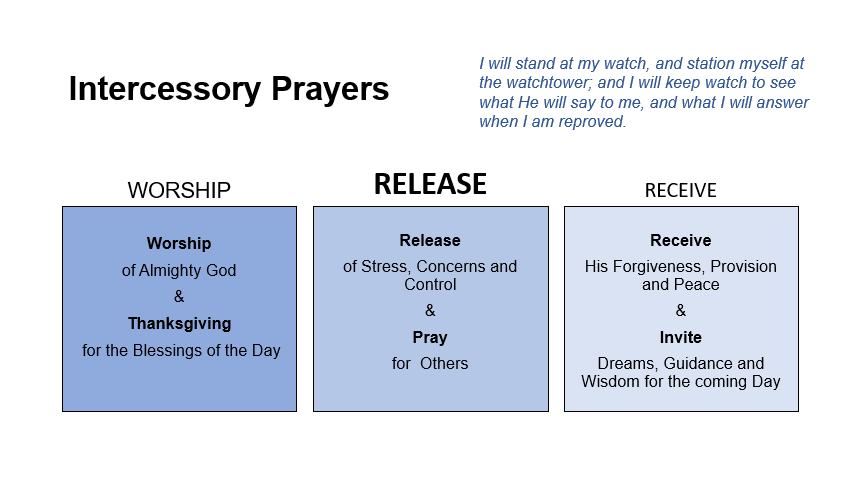 21
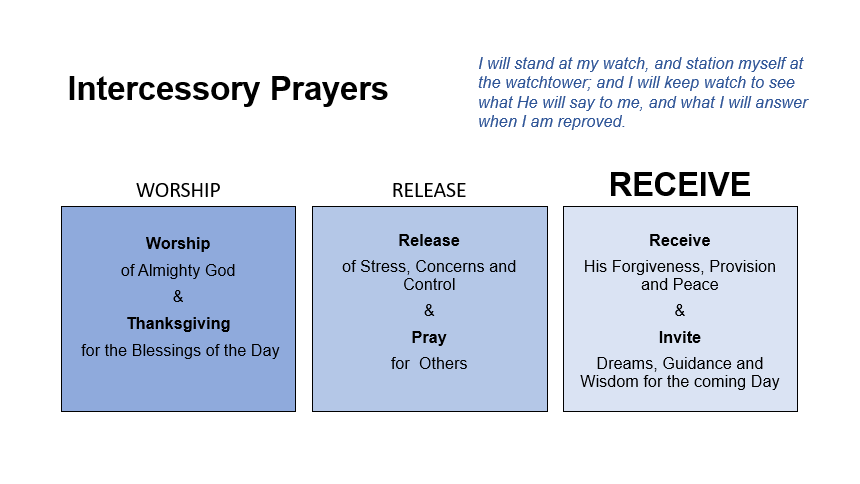 22
NIGHTWATCH PRAYER HOUR
23
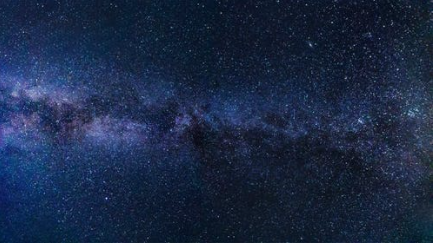 NIGHTWATCH INTERCESSORY PRAYERS
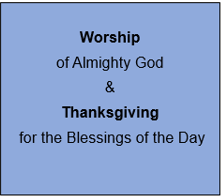 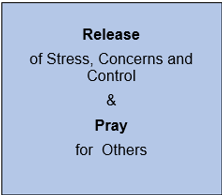 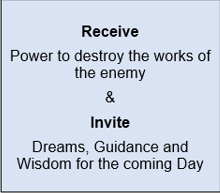 24
Awaken the Dawn
25
26
Awaken the Dawn